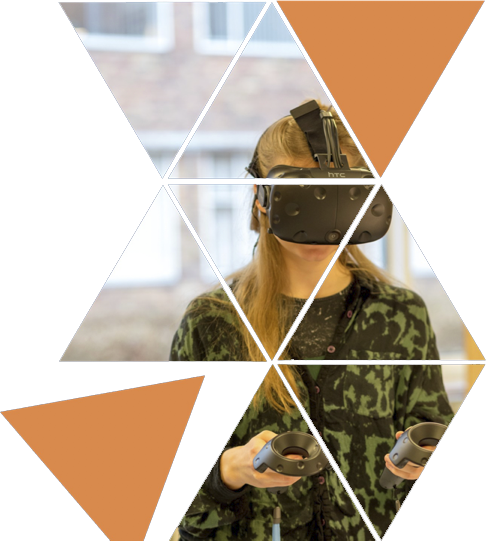 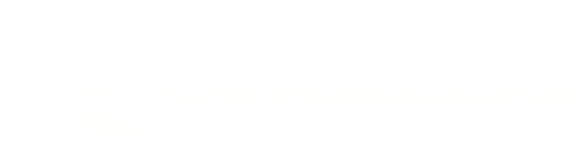 Participate in studies at Aarhus Uni
FIND US BSS.AU.DK/CBL
[Speaker Notes: Formål – repræsentant – COBE – forsøg]
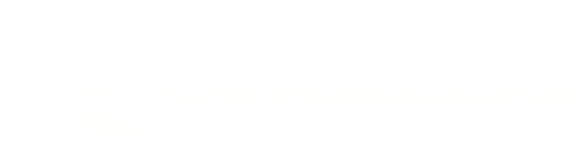 FIND US BSS.AU.DK/CBL
You contribute to research at Aarhus University by participating in experiments and studies
You earn about 110 DKK per hour
You explore experiments, studies and research first-hand 
You become part of research conducted at AU
You choose which studies you participate in and when
Find cobelab on 
BSS.AU.DK/CBL
[Speaker Notes: So why join the research in COBE?]
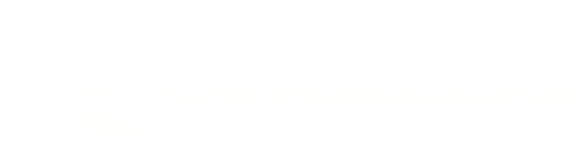 FIND US BSS.AU.DK/CBL
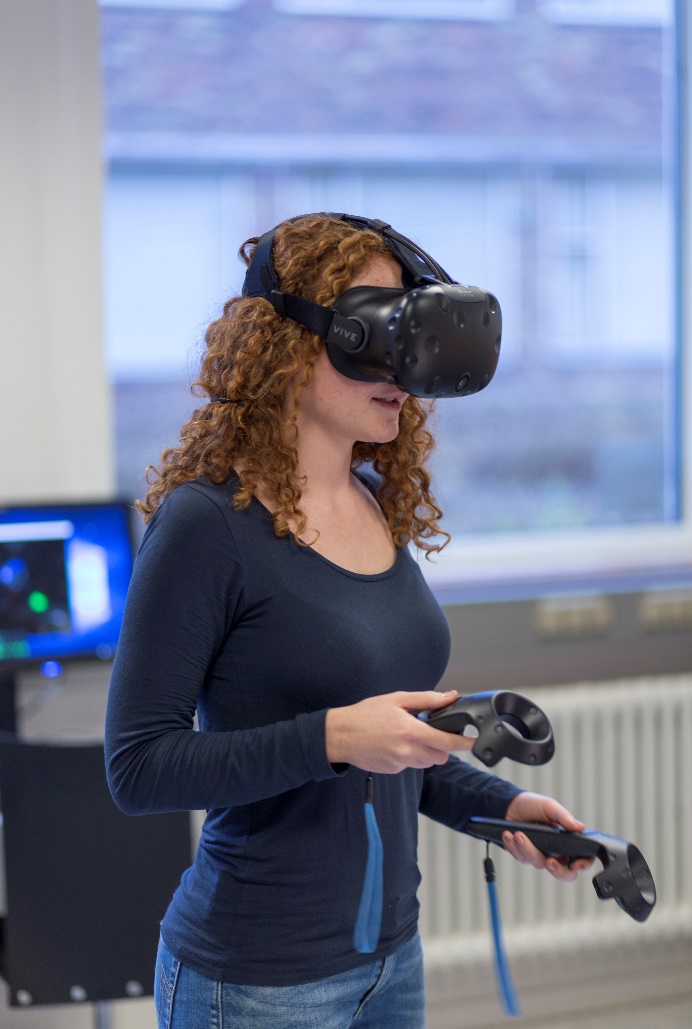 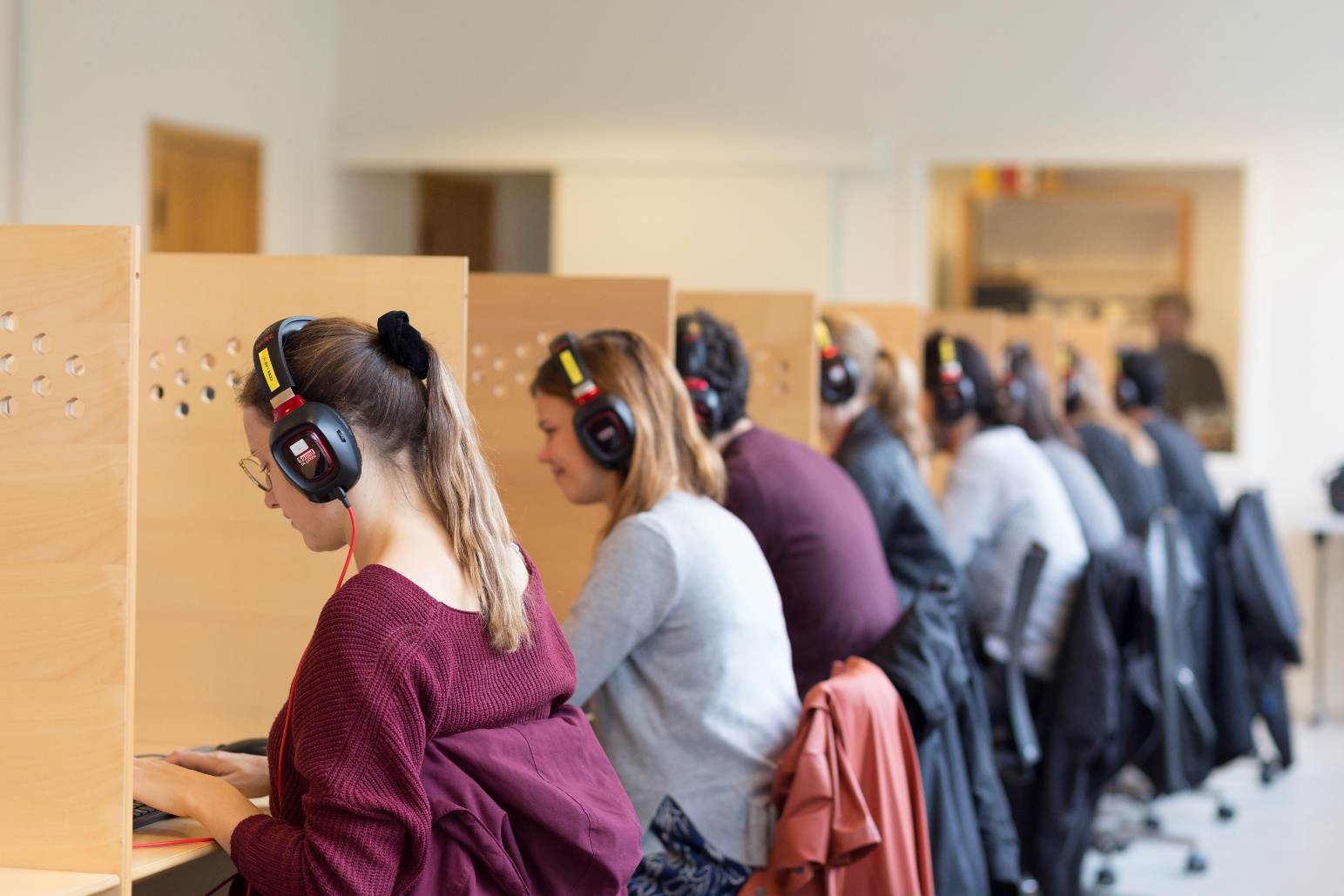 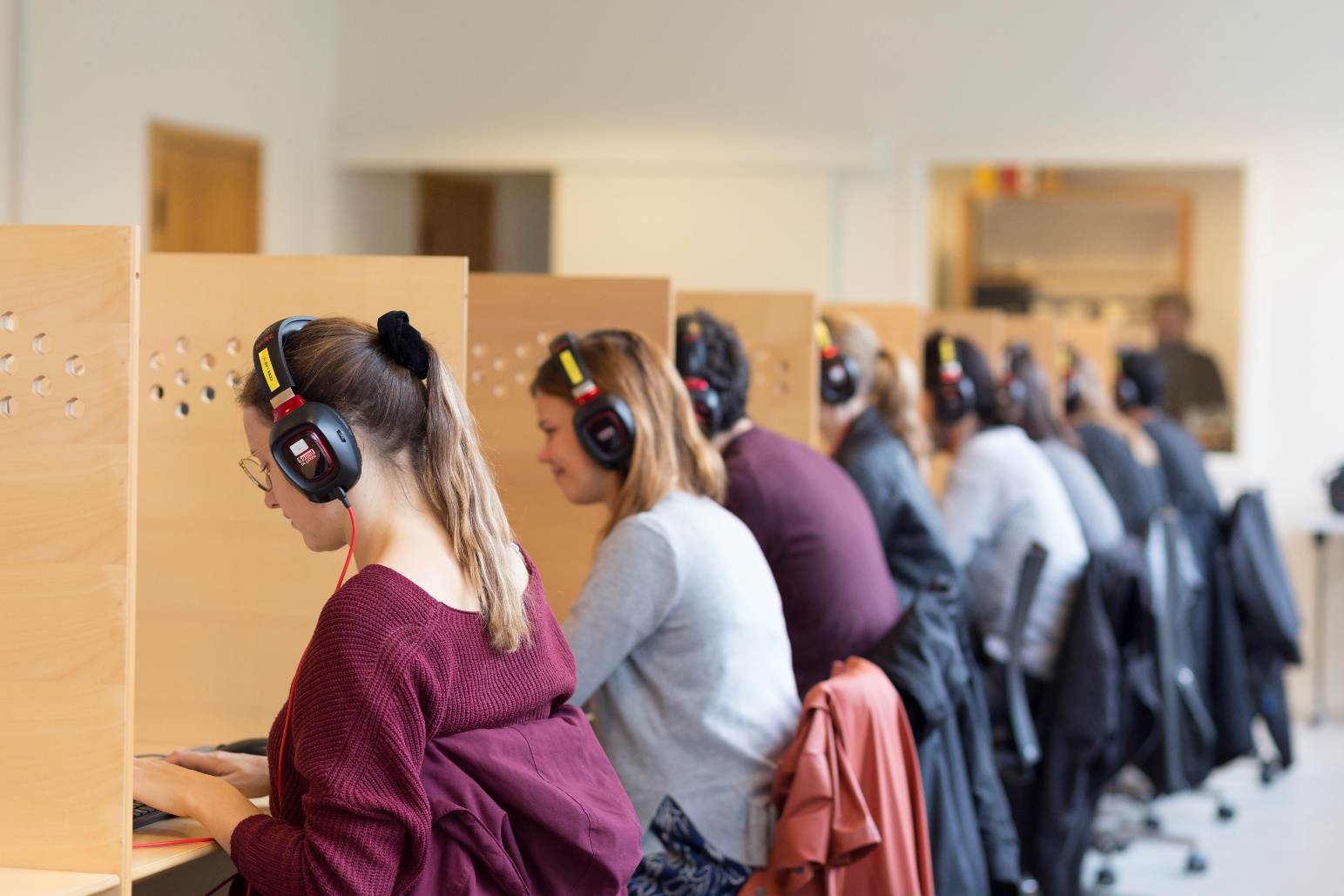 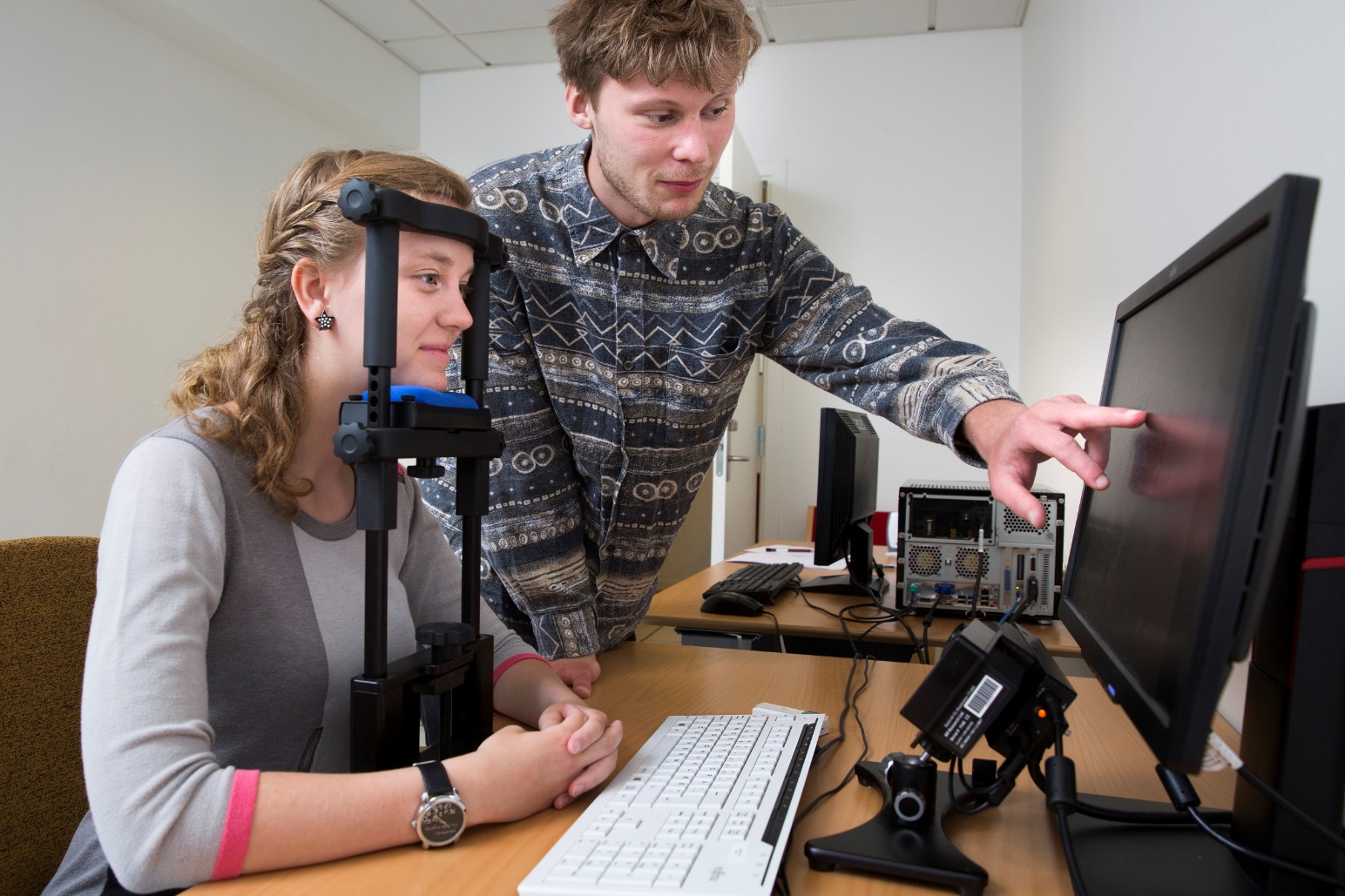 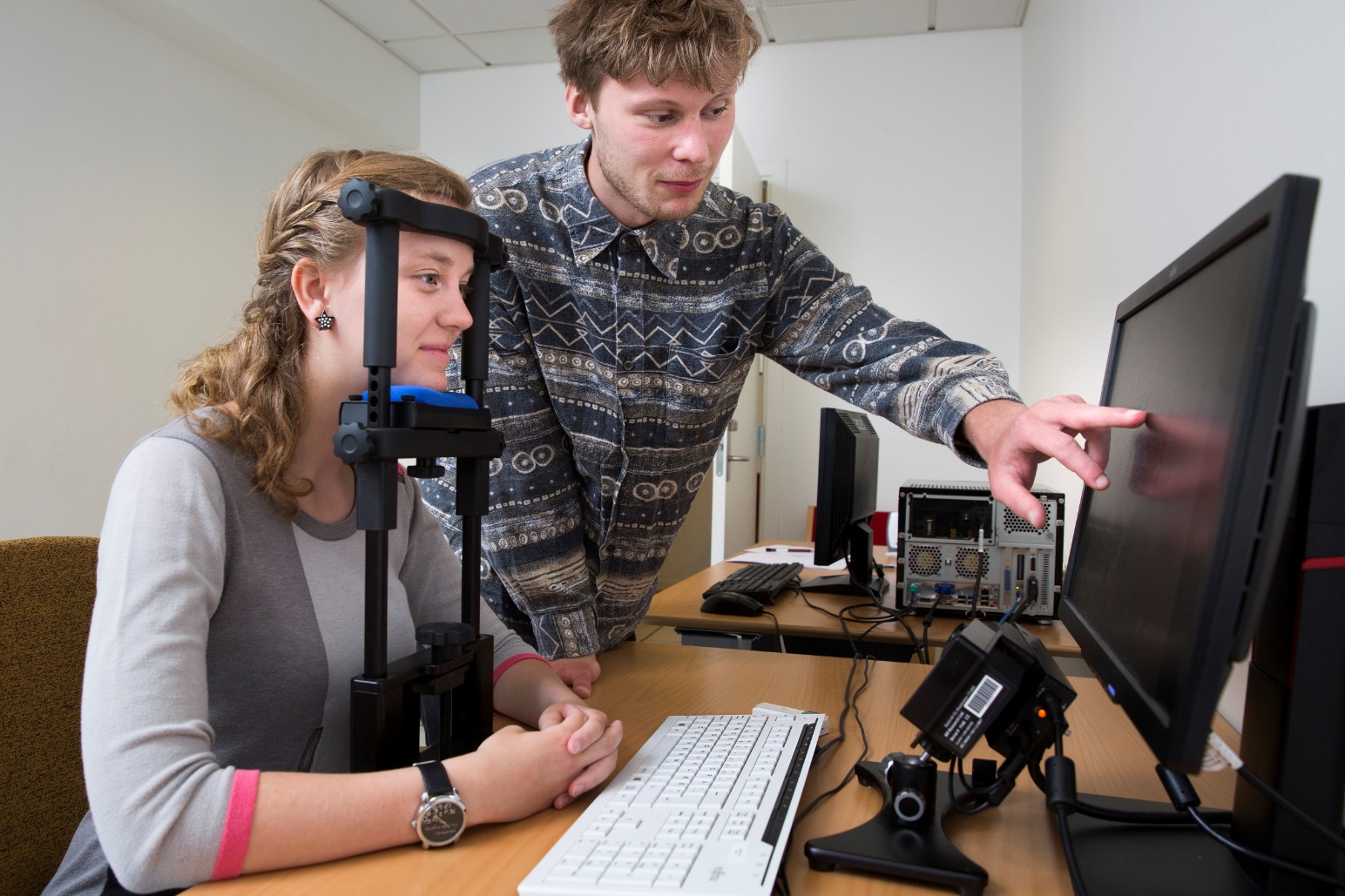 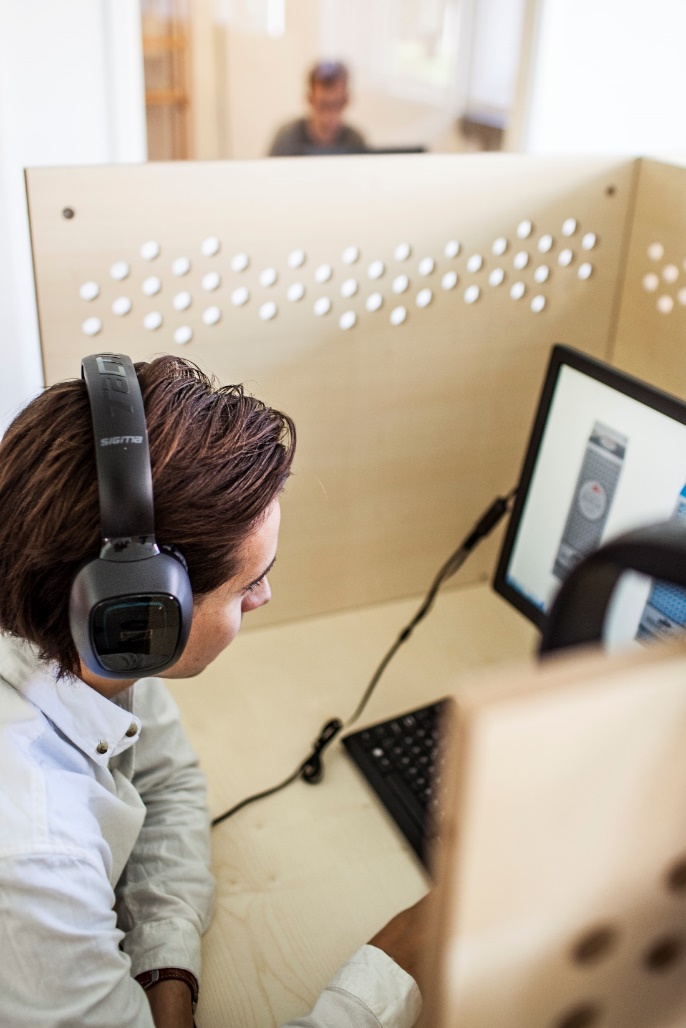 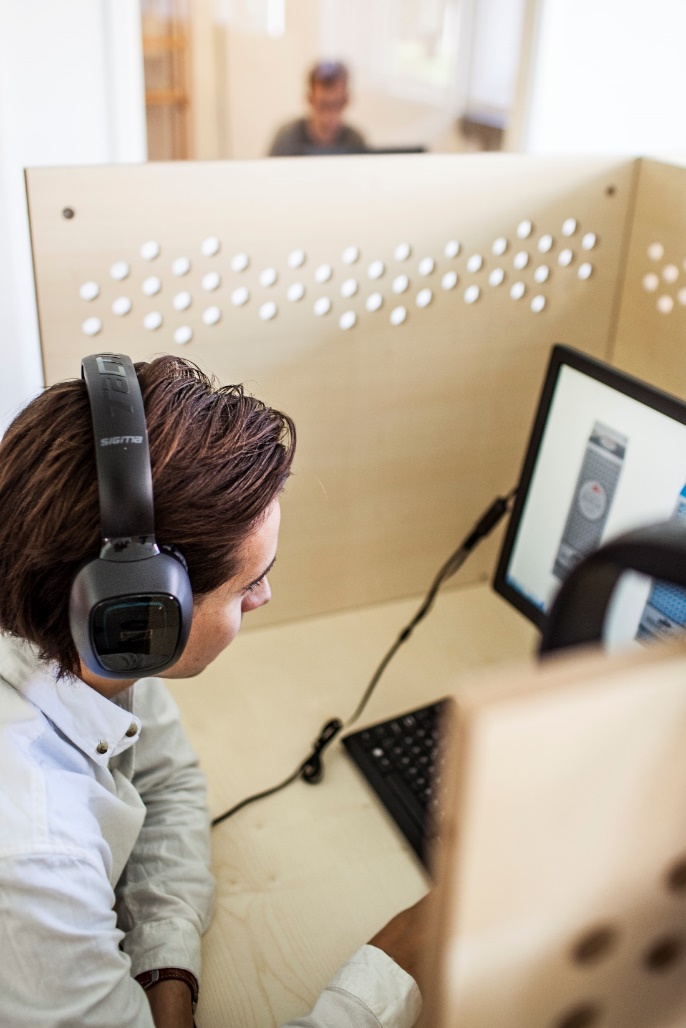 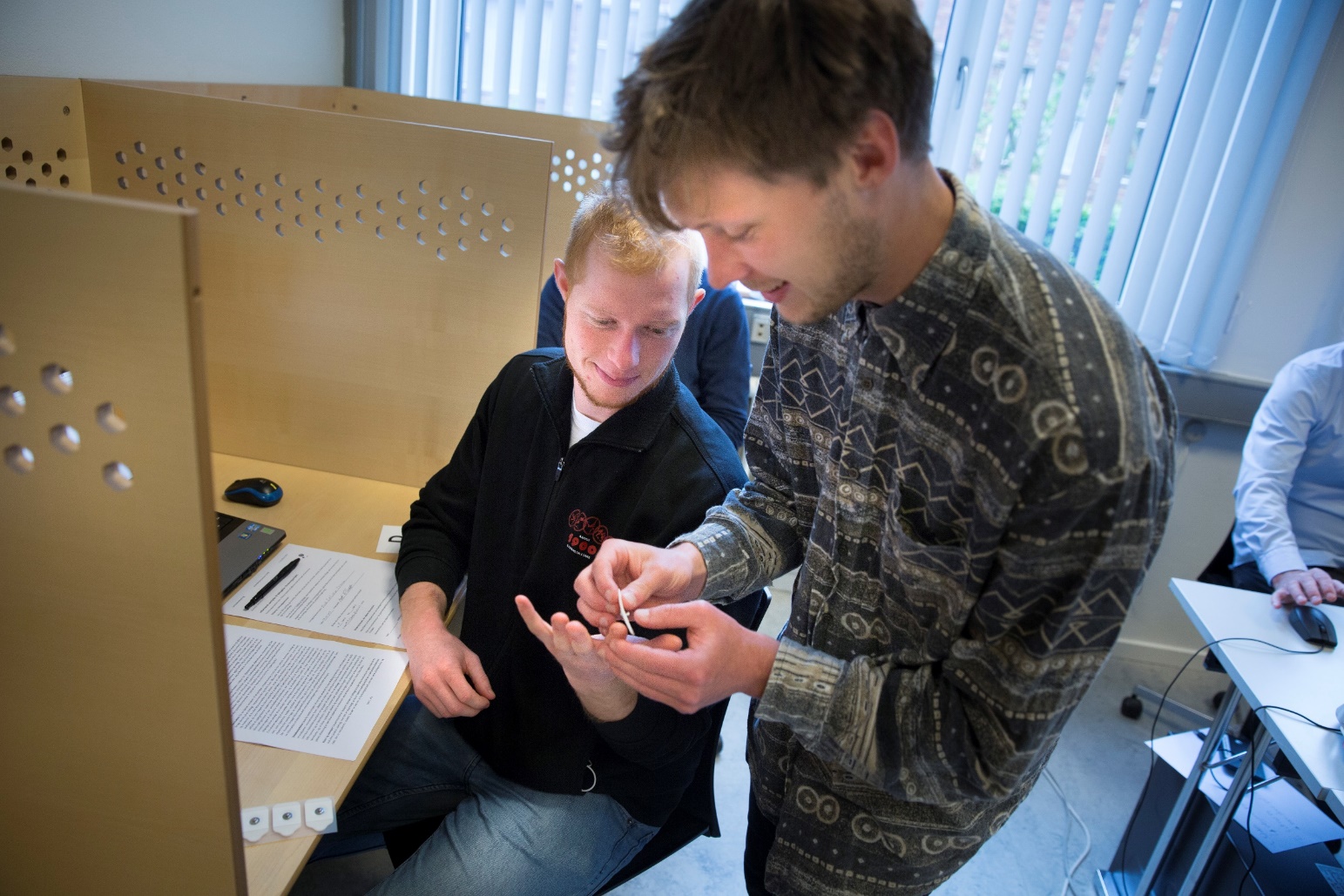 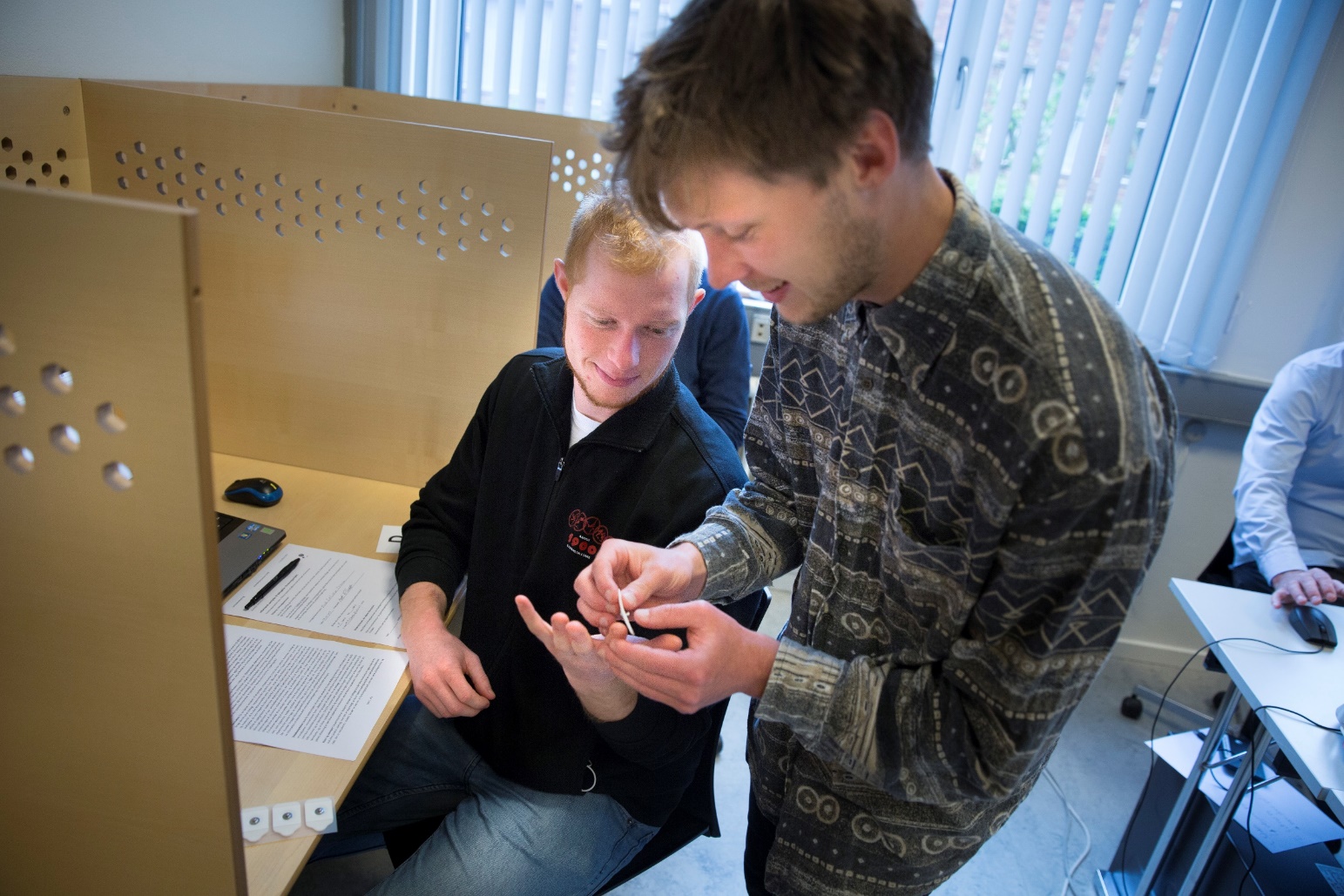